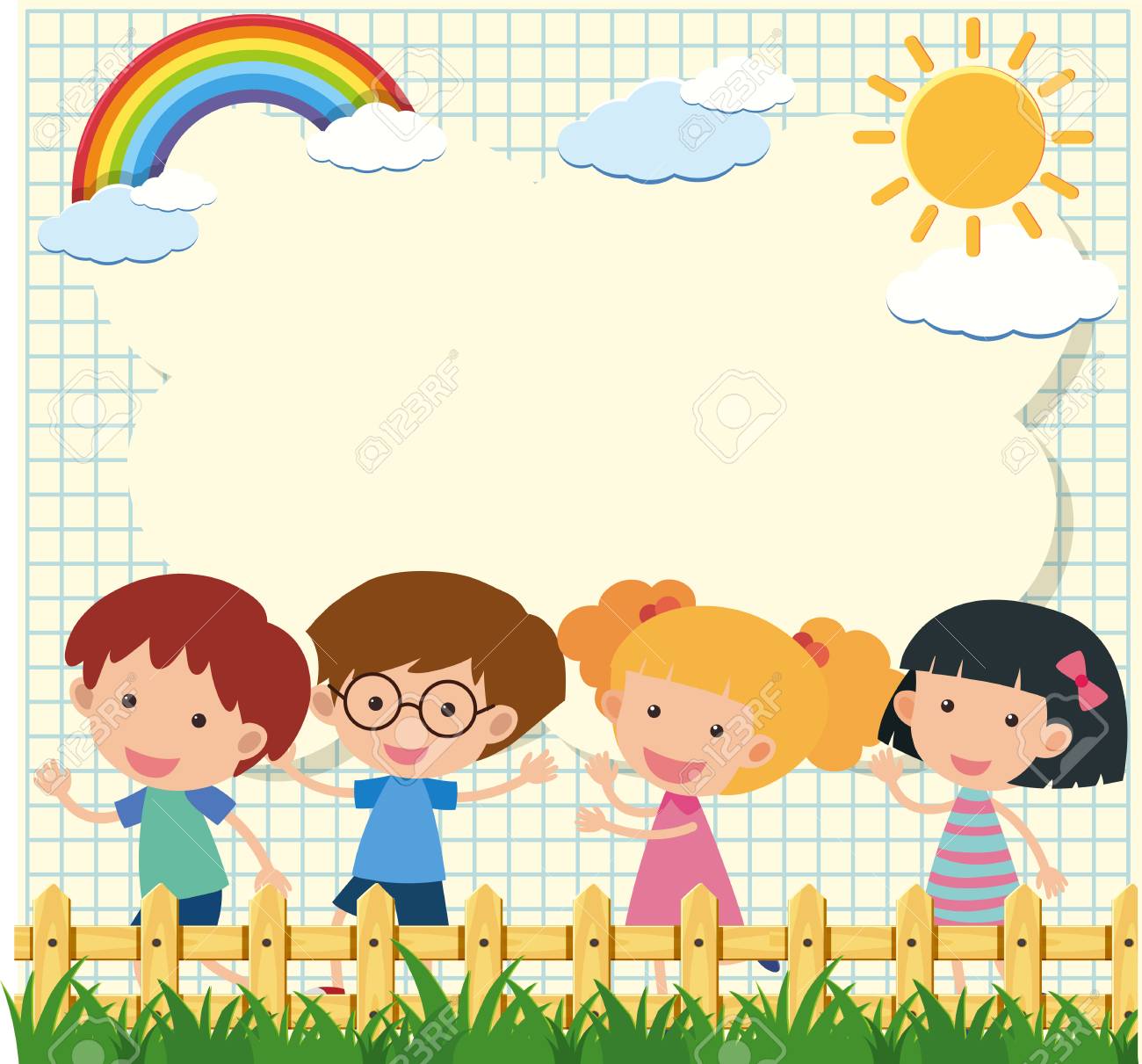 Chào mừng các con đến với tiết tập đọc
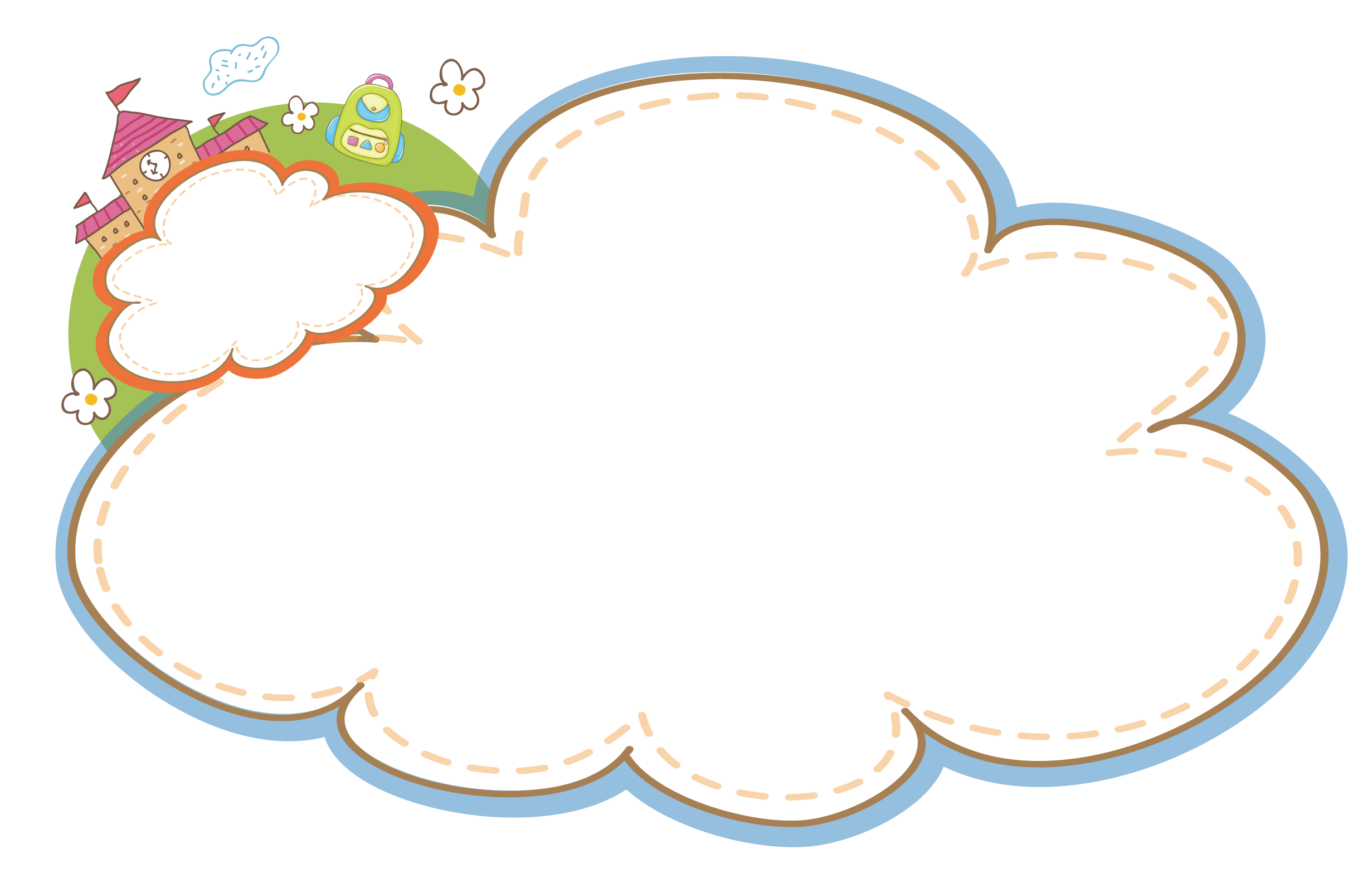 KHÔÛI ÑOÄNG
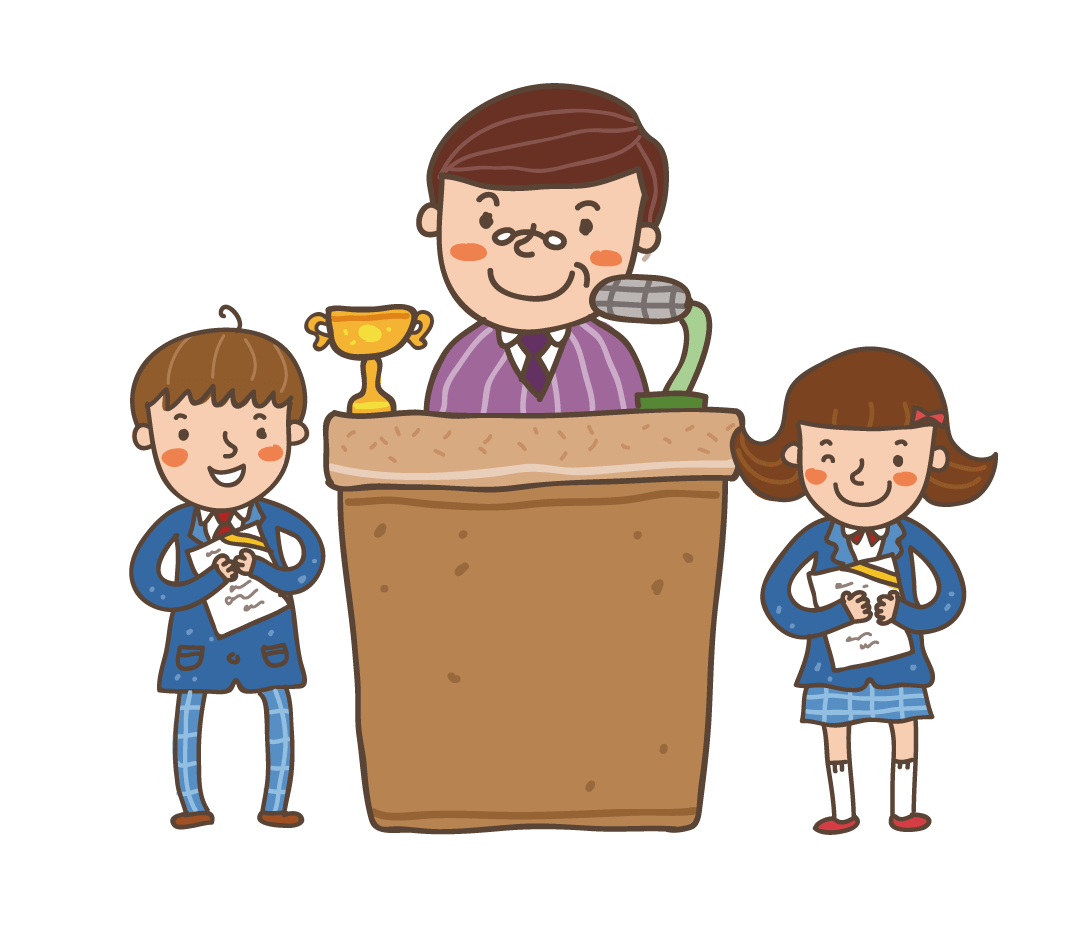 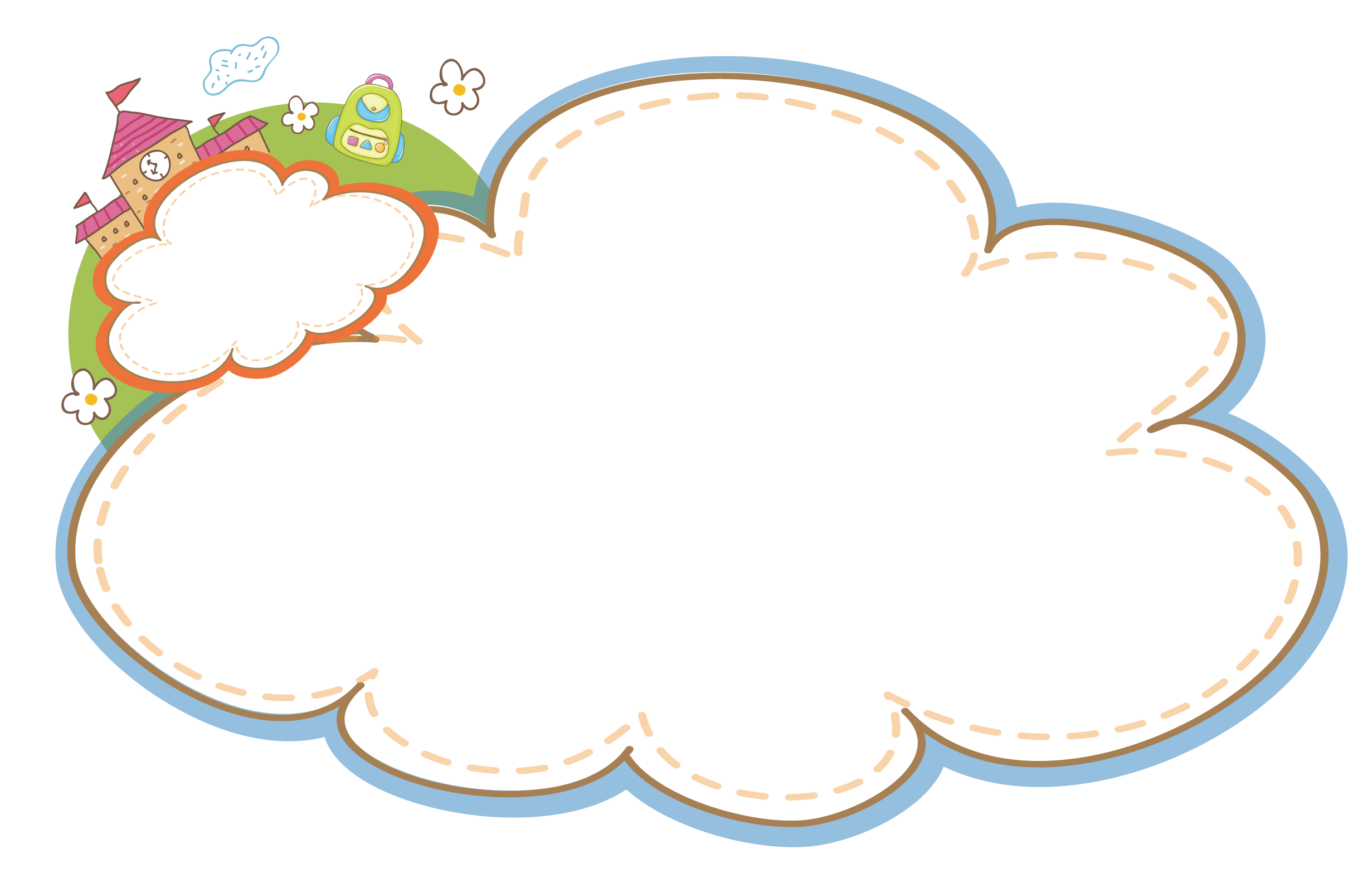 Giúp mẹ thật vui
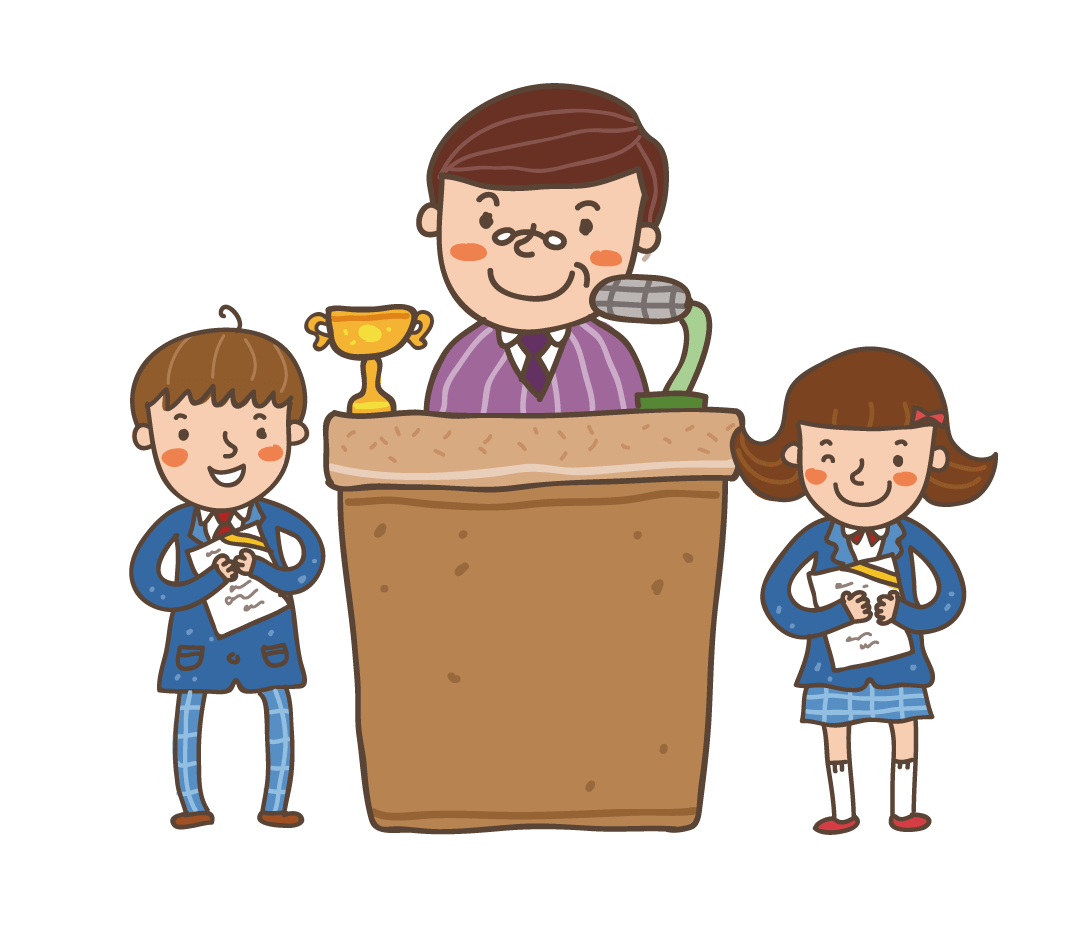 Giúp mẹ thật vui
Bữa cơm ngon quá! Mẹ nấu ăn thật tuyệt vời! Anh em mình đã no bụng rồi. Bây giờ chúng mình cần giúp đỡ mẹ dọn dẹp bàn ăn. Anh em mình cẩn thận làm theo lời mẹ dạy:
Đầu tiên, gom thức ăn thừa trên bát, đĩa.
Sau đó, xếp bát, đĩa cùng loại với nhau. Bát, đĩa đựng thức ăn thừa xếp trên cùng.
Tiếp theo, bê bát đĩa ra bồn rửa.
 Nhớ bê ít một để tránh rơi vỡ.
Cuối cùng lau bàn thật sạch sẽ.
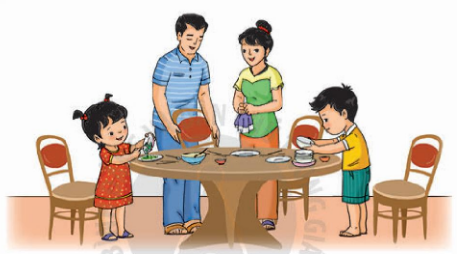 Giải nghĩa
dồn thức ăn thừa trên bát, đĩa cho vào một chỗ cho gọn
gom
Giúp mẹ thật vui
Bữa cơm ngon quá!
Mẹ nấu ăn thật tuyệt vời!
Anh em mình đã no bụng rồi.
Bây giờ chúng mình cần giúp đỡ mẹ dọn dẹp bàn ăn.
Anh em mình cẩn thận làm theo lời mẹ dạy:
Đầu tiên, gom thức ăn thừa trên bát, đĩa.
Sau đó, xếp bát, đĩa cùng loại với nhau.
Bát, đĩa đựng thức ăn thừa xếp trên cùng.
Tiếp theo, bê bát đĩa ra bồn rửa.
Nhớ bê ít một để tránh rơi vỡ.
Cuối cùng lau bàn thật sạch sẽ.
Giúp mẹ thật vui
Bữa cơm ngon quá! Mẹ nấu ăn thật tuyệt vời! Anh em mình đã no bụng rồi. Bây giờ chúng mình cần giúp đỡ mẹ dọn dẹp bàn ăn. Anh em mình cẩn thận làm theo lời mẹ dạy:
Đầu tiên, gom thức ăn thừa trên bát, đĩa.
Sau đó, xếp bát, đĩa cùng loại với nhau. Bát, đĩa đựng thức ăn thừa xếp trên cùng.
Tiếp theo, bê bát đĩa ra bồn rửa.
 Nhớ bê ít một để tránh rơi vỡ.
Cuối cùng lau bàn thật
 sạch sẽ.
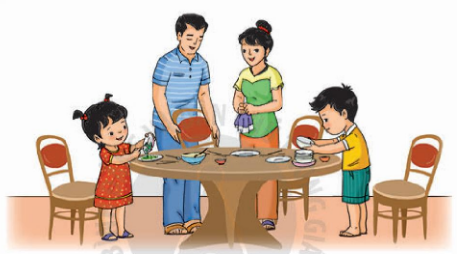 Giúp mẹ thật vui
Bữa cơm ngon quá! Mẹ nấu ăn thật tuyệt vời! Anh em mình đã no bụng rồi. Bây giờ chúng mình cần giúp đỡ mẹ dọn dẹp bàn ăn. Anh em mình cẩn thận làm theo lời mẹ dạy:
Đầu tiên, gom thức ăn thừa trên bát, đĩa.
Sau đó, xếp bát, đĩa cùng loại với nhau. Bát, đĩa đựng thức ăn thừa xếp trên cùng.
Tiếp theo, bê bát đĩa ra bồn rửa.
 Nhớ bê ít một để tránh rơi vỡ.
Cuối cùng lau bàn thật sạch sẽ.
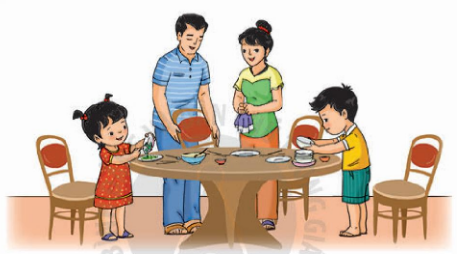 1. Bài đọc trên viết về cách làm việc gì?
Bài đọc trên viết về cách giúp mẹ dọn dẹp bát, đũa sau khi ăn xong.
2. Thi kể về đồ dùng nhà bếp
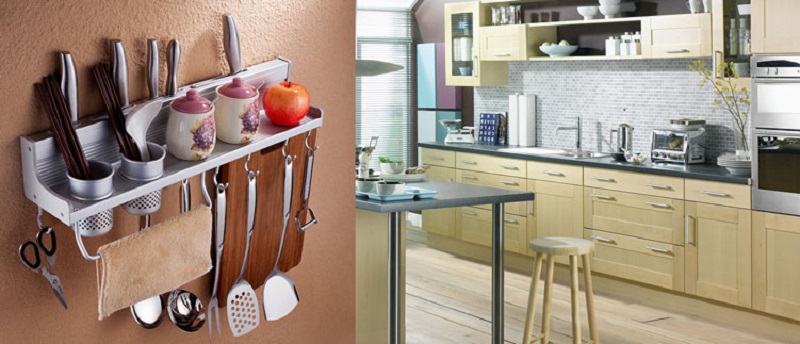 Nói về cách dọn dẹp bàn ăn
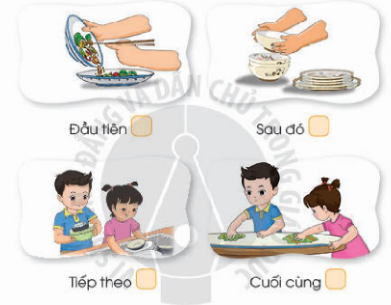 Viết lời giải câu đố vào vở
Một đàn cò trắng phau phau
Ăn no tắm mát rủ nhau đi nằm.
                                                   Là cái gì ?
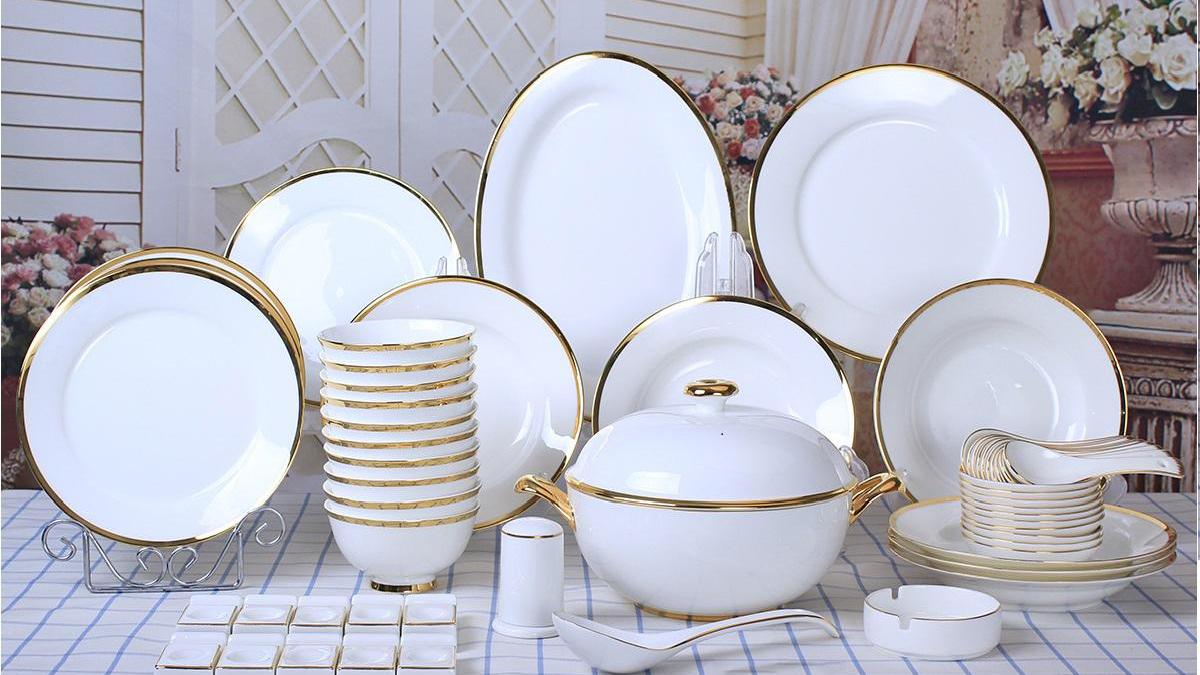 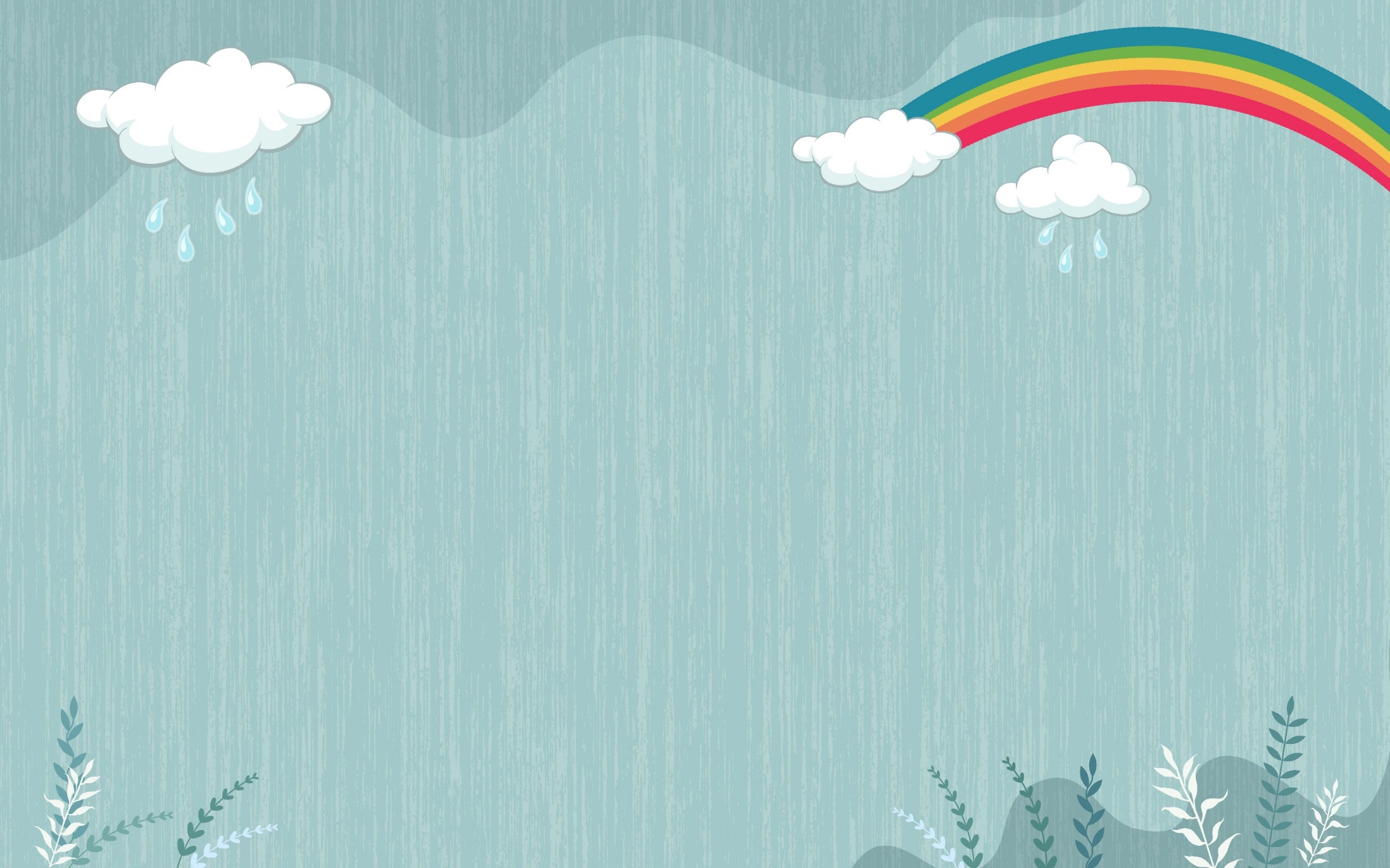 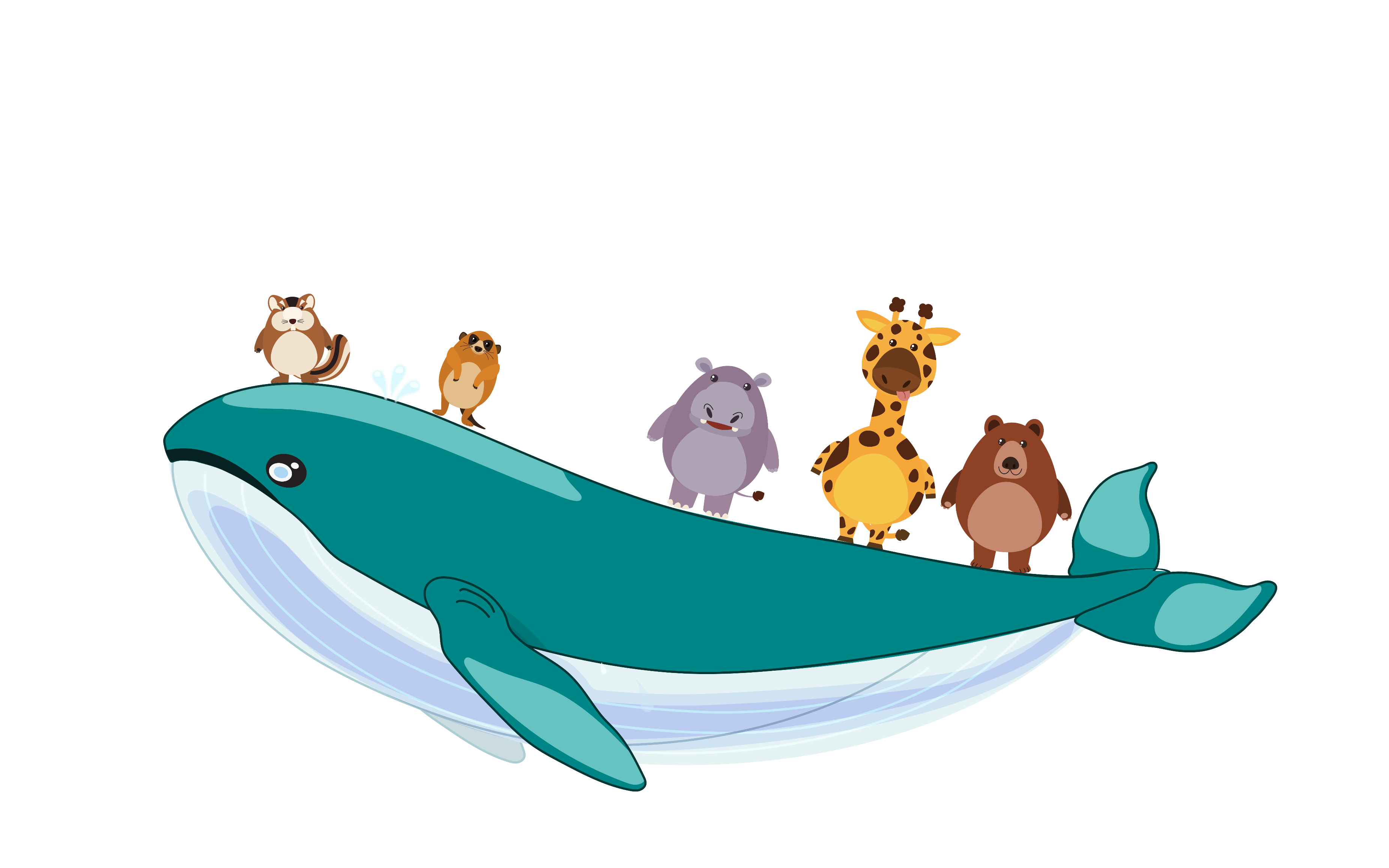 HẸN GẶP LẠI